ＰＶ－あんしん補償パックのQ&A
事故発生から保険金ご請求まで（全件付保方式の場合）
御社
（登録会社様）
PV‐FCTEC
（契約者）
ご購入者様
（被保険者）
国内大手損害保険会社
②事故報告
①被害連絡（事故報告書）
②事故報告
③修理見積・写真等
③修理見積・写真等
③修理調査＆修理見積
⑤修理実施（代品交付）
⑥保険金請求書
⑦保険金支払
⑥保険金請求書
⑦保険金支払
④事故現場調査（必要な場合）
⑧保険金請求（代品の交付または修繕をご希望されないご購入者様の場合。）
⑨保険金支払（損害保険金に相当する金額）
①：ご購入者様からの事故のご連絡に基づき、『○○太陽光発電システム物損補償制度事故状況報告書（以下「事故報告書」といいます。）』にご記入下さい。
　　同時に事故状況が分かるように写真撮影（破損部分、全体）をお願いいたします。
②：御社からＰＶ－ＦＣＴＥＣ宛に事故報告書の送付（メール・ＦＡＸ等）いただき、①で撮影しました写真も合わせてご送付をお願いいたします。
　　ＰＶ－ＦＣＴＥＣより国内大手損害保険会社へ報告いたします。
③：ご購入者様へ御社等が修理見積を行い、ＰＶ－ＦＣＴＥＣ宛にＦＡＸ等でご送信下さい。ＰＶ－ＦＣＴＥＣより国内大手損害保険会社へ報告いたします。
　　保険会社は事故報告書・写真・修理見積の内容を確認します。（保険金算出査定を行います）
④：（必要に応じて）事故状況確認のため、国内大手損害保険会社による現地調査を実施いたします。
⑤：御社修理を実施する工務店等）からご購入者様の機器に対する代品の交付または修繕を実施していただきます。※
⑥：保険金請求書に御社がご署名、ご捺印をいただき、保険金受取のための御社口座をご指定の上、ご購入者様からの委任状（保険金請求権の譲渡）と合
　　わせてＰＶ－ＦＣＴＥＣ宛にご郵送いただきます。　ＰＶ－ＦＣＴＥＣより国内大手損害保険会社へ保険金支払い請求を行います。
⑦：保険金請求書に基づき、御社様のご指定の口座に保険金をお支払いいたします。（保険金請求権を譲渡しないご購入者様には、修繕または代品
　　に代えて損害保険金に相当する金額を保険会社よりお支払いします。（上図⑧⑨）
※：損害拡大防止の観点から、修理は先行して行ってもかまいません。但し、写真撮影等は確実にお願いします。
2
[Speaker Notes: ・保険金請求譲渡方式：被保険者である太陽光発電システムの購入者は、保険金請求権をメーカーに譲渡する。メーカーは保険金請求権の譲り受けと引換えに、太陽光発電システムを提供する。被保険者から譲渡された保険金請求権をもってメーカーは保険会社に保険金を請求する。
・現物給付方式（保険会社に代わって履行いただくための費用という位置づけ）にして特約条項でそのことを規定しておけば、保険契約上、被保険者の権利は現物給付の請求しかない事になる。請求権譲渡方式では、被保険者は保険金を金銭で請求できるので、保険金を請求するという可能性がある。
①現物給付方式：基本的には当社から、損害が生じた購入者の太陽光発電システムに対して、修繕または代品で損害保険金に代える。サンテックでも同じ方式。基本的には、現物給付となるため、（メーカーが破産等しない限り）修繕か代品で購入者に補償される。（購入者が保険金として請求する事は不可。）
②請求権譲渡方式：購入者が保険金請求権譲渡を行う事によって、メーカーから修繕もしくは代品によって補償を受ける。
購入者が保険金請求権譲渡書をメーカーに提示（購入者が直接請求権を有している。）→メーカーが保険金請求権を有する→メーカー当社に保険金請求権を行うと共に、購入者に修繕（代品提供）を行う。
購入者が保険金での補償を求めてきた場合には、購入者が保険金請求権譲渡をメーカーにせず、直接保険会社に保険金を請求する。]
こんな時は。①
ＰＶ－あんしん補償パックをご活用いただく際にご確認ください。


ＰＶシステムの譲渡や転売をする場合
本補償パックは機器の譲渡・転売で終了し引き継ぐ事はできません。
お施主様ご自身で火災保険（５年）の申込みをすることは可能です。
保険料は地域によっても変わります。

延長をご希望の場合
本補償パックの延長申込み・加入はできません。
お施主様ご自身で火災保険（５年）の申込みをすることは可能です。
日照補償については、再申込みすることで延長（５年）が可能です。
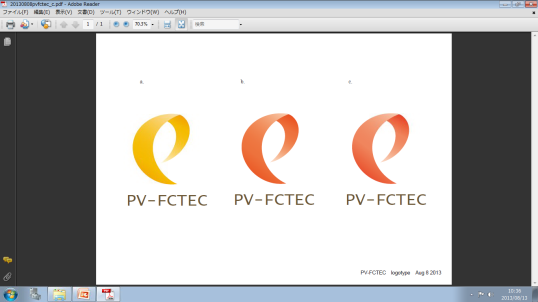 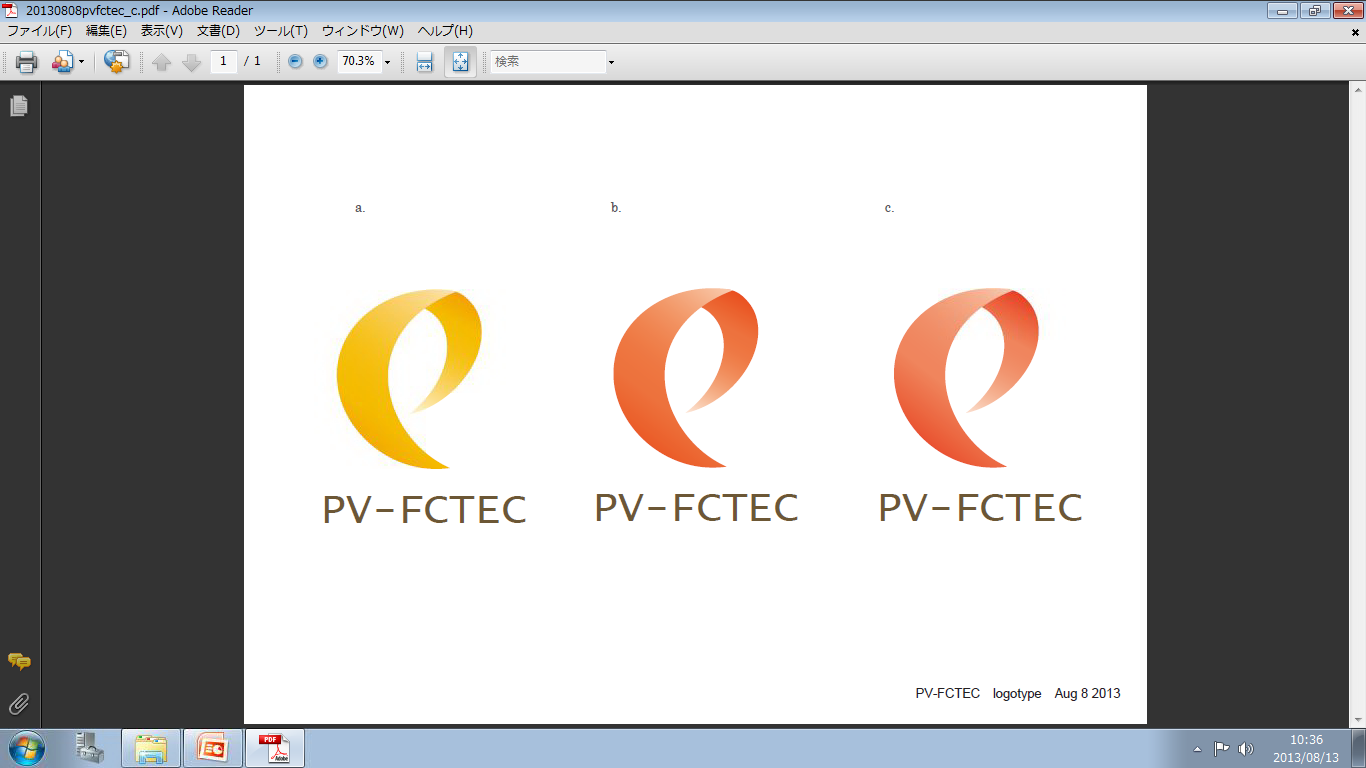 [Speaker Notes: いぼう]
こんな時は。②
ＰＶ－あんしん補償パックをご活用いただく際にご確認ください。

物損補償金額と日照補償金額
物損補償金額と日照補償金額はとなっております。

日照補償の基準値と補償開始日の決定のタイミング
1期（2-4月）　：5月31日までに基準値決定。6月1日から補償開始。
2期（5-7月）　：8月31日までに基準値決定。9月1日から補償開始。
3期（8-10月） ：10月31日までに基準値決定。11月1日から補償開始。
4期（11-1月） ：2月28日までに基準値決定。3月1日から補償開始。
※観測期間の前日までに決定し、ＰＶ－ＦＣＴＥＣのＨＰなどに掲載します。

日照補償の基準値と補償金額
気象庁のデータより保険会社が設定します。
1時間（100円）単位での補償金額となります。
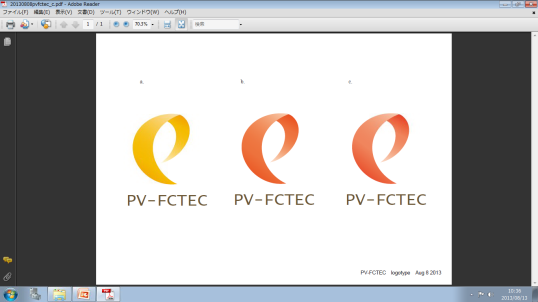 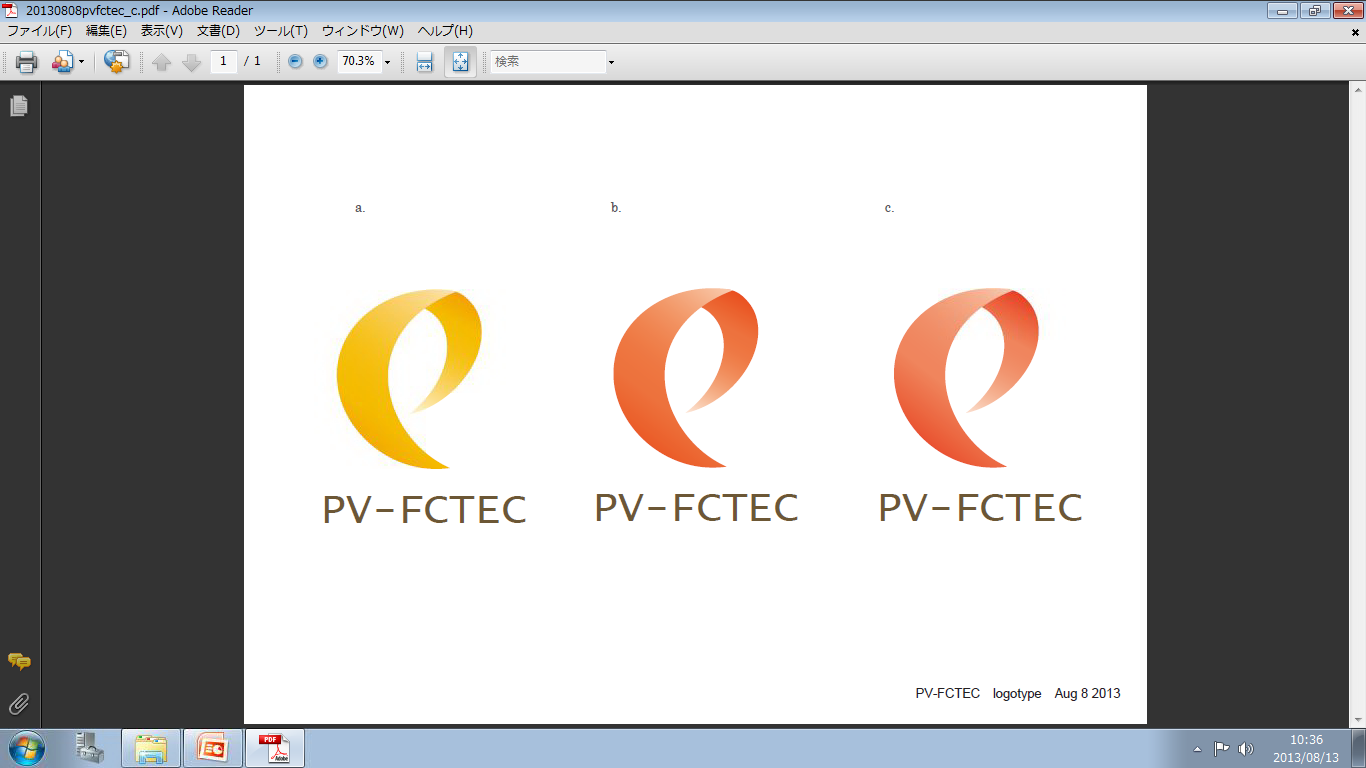 [Speaker Notes: いぼう]
こんな時は。③
ＰＶ－あんしん補償パックをご活用いただく際にご確認ください。

事故によって損害が発生した場合の補償金額
事故によって損害が発生した場合「1円」からお支払いたします。

補償金額と消費税
補償金額は、その上限金額までは消費税を含んだ費用が
　「損害金額の全額」となり補償されます。

万が一、ＰＶ－ＦＣＴＥＣが倒産などした場合
万が一、ＰＶ－ＦＣＴＥＣが倒産などの理由により
　ＰＶ－あんしん補償パックの運用ができなくなった場合でも
　ご加入分については、その補償期間はしっかりと補償されます。
　ただし、その場合は新規での申し込みができなくなります。
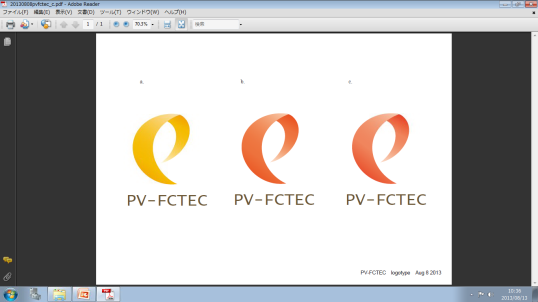 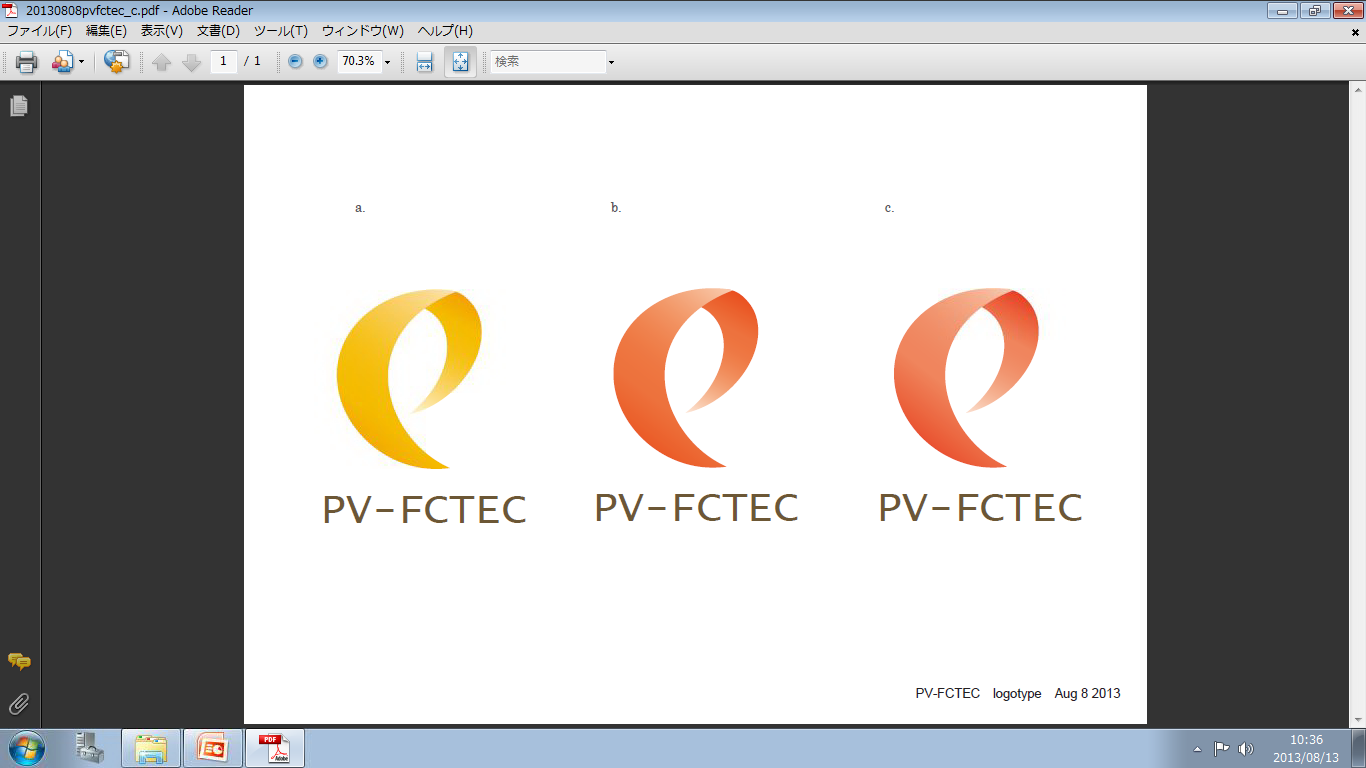 [Speaker Notes: いぼう]
こんな時は。④
ＰＶ－あんしん補償パックをご活用いただく際にご確認ください。

補償金給付と限度額について

	case1　 50kWシステムで天災により破損
		　上限補償金額1950万円で補修費用が500万円の場合
	→補償給付金は500万円支払われます。
	　また、上限補償金額は補償金額が支払われ修理を行った段階で
　	　1950－500＝1450万円から1950万円に戻ります。

	case2　50kWシステムで天災により破損
		　上限補償金額1950万円で補修費用が500万円の場合
	→補修給付金は500万円支払われます。
	　また、上限補償金額は補償金額が支払われたまま修理を行わないと
　	　1950－500＝1450万円のままとなります。
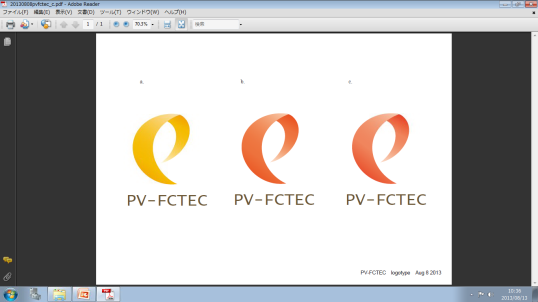 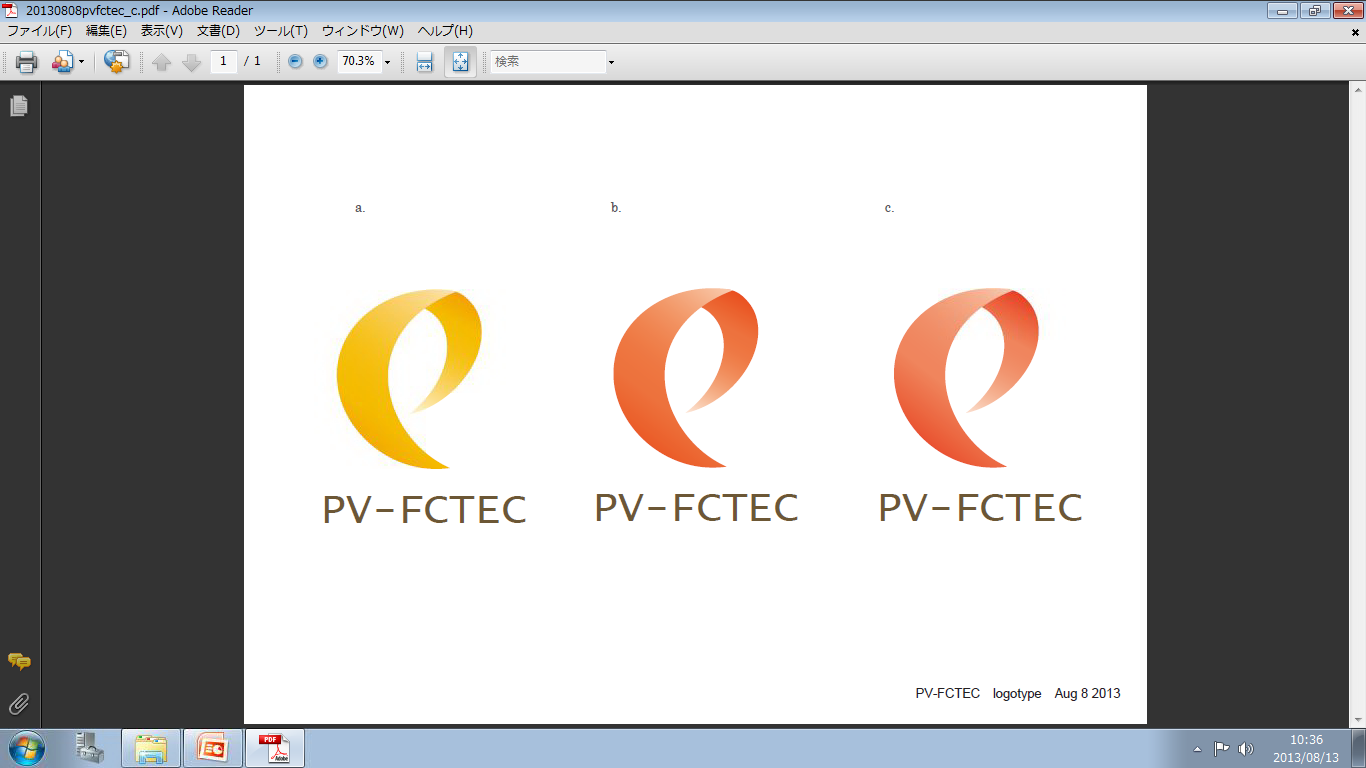 [Speaker Notes: いぼう]
こんな時は。⑤
ＰＶ－あんしん補償パックをご活用いただく際にご確認ください。

補償金給付と限度額について

	case3　50kWシステムで天災により破損
		　上限補償金額1950万円で補修費用が1950万円の場合
　　→補償金給付は1950万円支払われます。
	　また、1950万円支払いが行われた際に、上限補償金額は0円になります。
	　この場合には、新設したPVシステムで新たにPV-あんしん補償パックに
	　ご加入いただくことで補償できます。

	case4　50kWシステムで天災により破損
		　上限補償金額1950万円で補修費用が2250万円の場合
	→補償給付金は2250万円のうち、1950万円支払われます。
	　300万円は自己負担です。
	　また、1950万円支払いが行われた際に、上限補償金額は0円になります。
	　この場合には、新設したPVシステムで新たにPV-あんしん補償パックに
	　ご加入いただくことで補償できます。
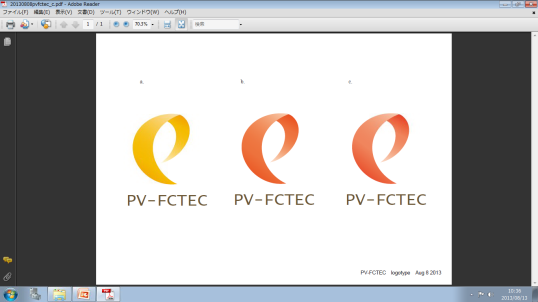 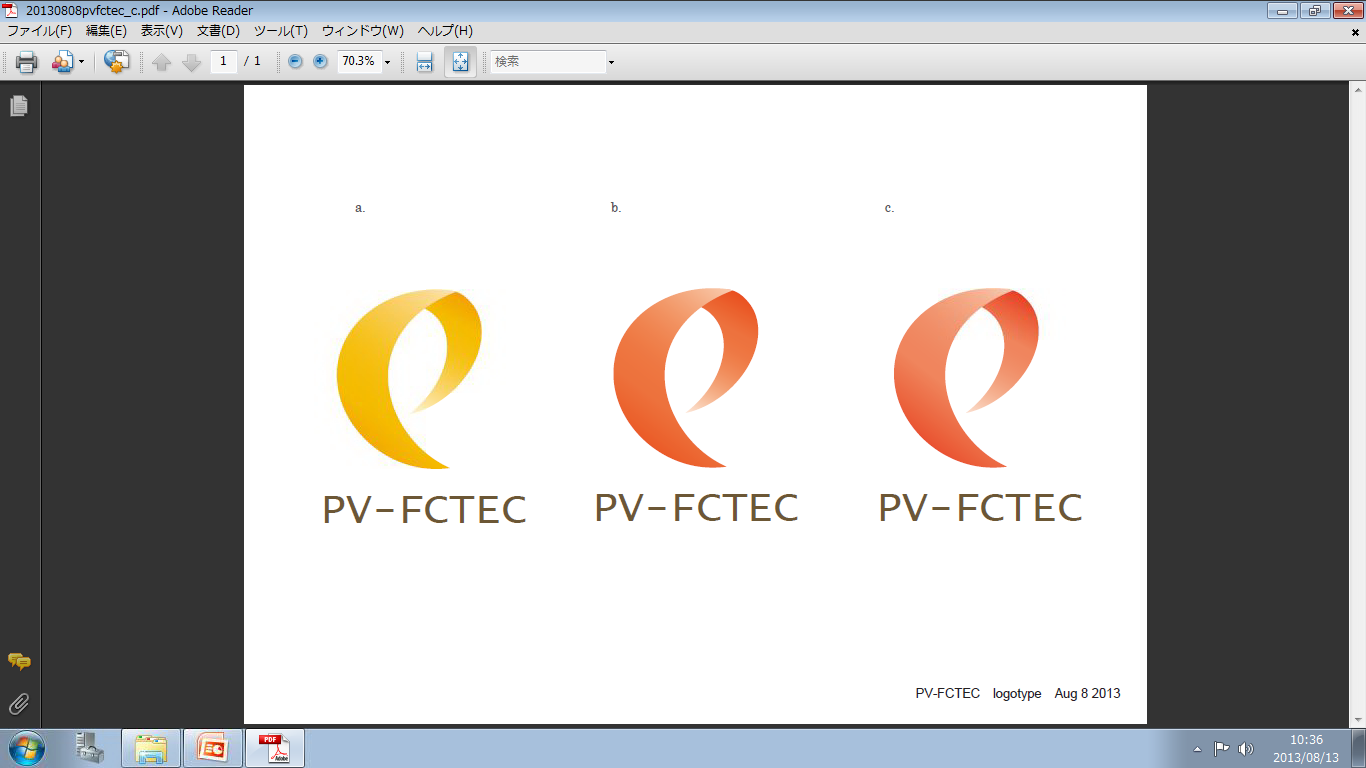 [Speaker Notes: いぼう]